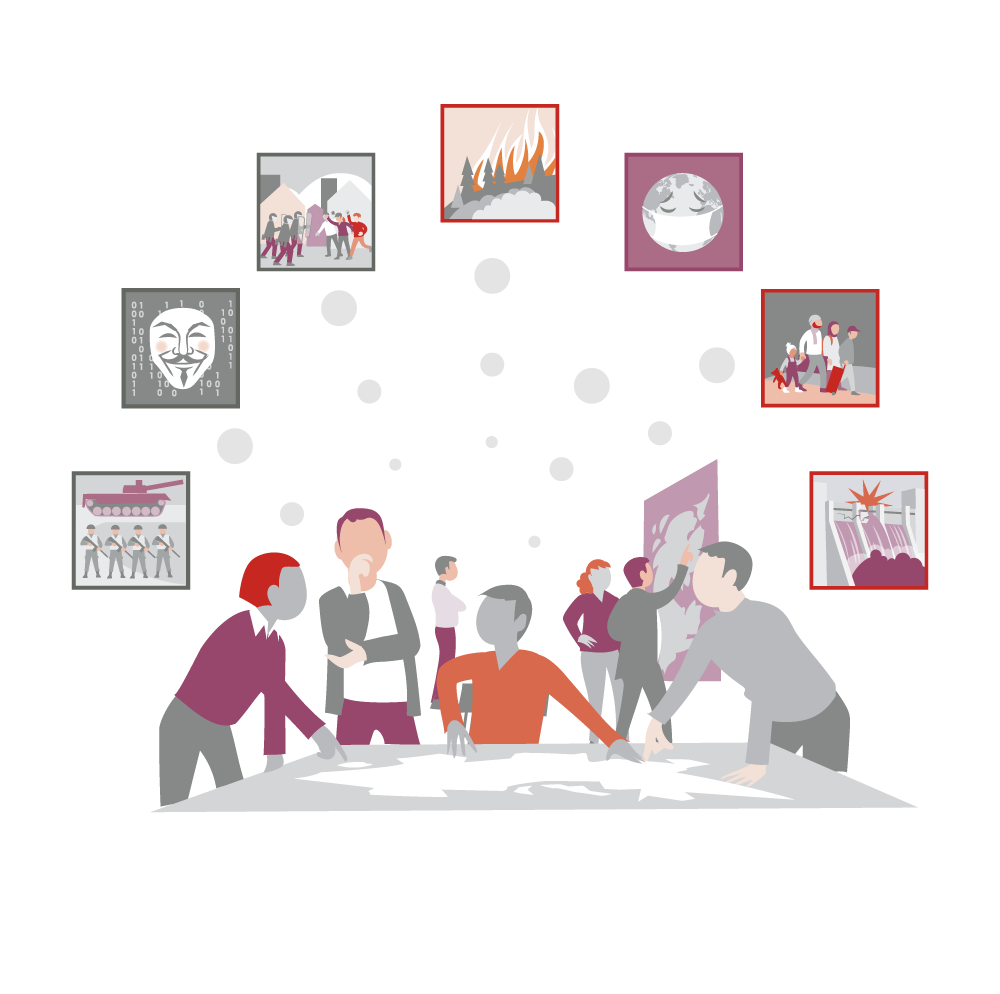 Stabsmetodik
Introduktion
Publikationsnummer: MSB2143 – reviderad februari 2023
Om denna presentation: Version 2023-02-01
Detta bildspel, tillsammans med anteckningssidorna, är framtaget för att underlätta för dig som vill beskriva stabsmetodik, göra en introduktion i egen organisation.
Självklart får du anpassa och forma presentationen utifrån din målgrupp, behov och med egna ord. Du kan även välja andra, eller ytterligare, budskap till varje bild. Ange källa.
Bildspelet kan komma att uppdateras, så håll utkik på MSB:s hemsida. Har du frågor eller funderingar kring bildspelen eller hur du ska lägga upp din utbildning kan du kontakta msb.se/samverkanledning. Där finns alltid det senaste materialet och informationen.
Instruktioner till dig som ska använda bildspelet
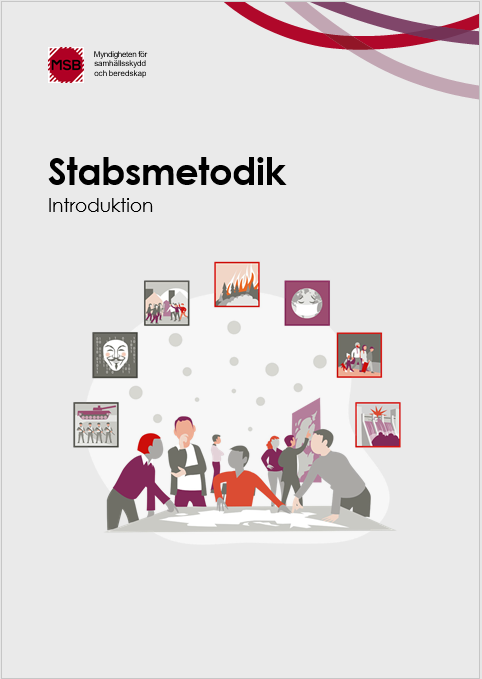 Läs igenom de tre dokumenten: Stabsmetodik Introduktion, Stabsmetodik Verktygslåda och Stabsmetodik Utmaningar och Dilemman
Bli bekväm med bildspelet som du ska använda och gör dina egna anteckningar som stöd i anteckningssidorna. 
Målgruppsanpassa/reflektera kring målgruppens behov.
En del av bilderna är animerade och då ser du en stjärna vid bilden och det står i anteckningssidan. I anteckningssidan finns även en kort sammanfattning vad bilden tar upp och förslag på aktivitet som du kan använda.
För dig som vill fördjupa dig så tillhandahåller MSB utbildningar i stabsarbete, Stabsutbildningar
Observera att det tar tid att öppna ovanstående länk!
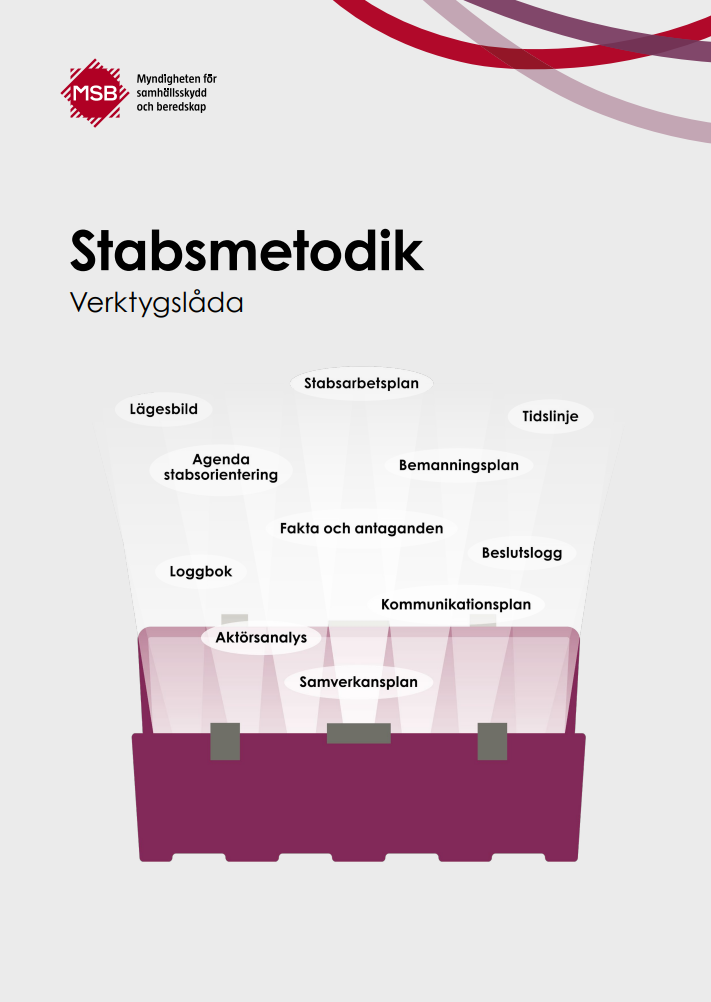 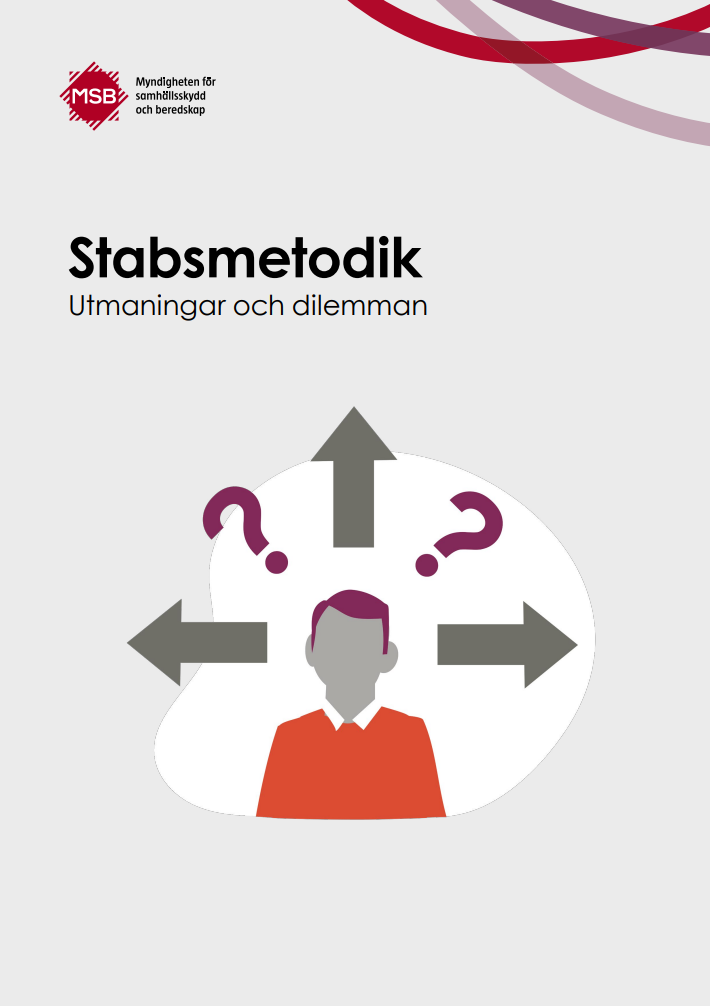 Allmänt om stabsarbete
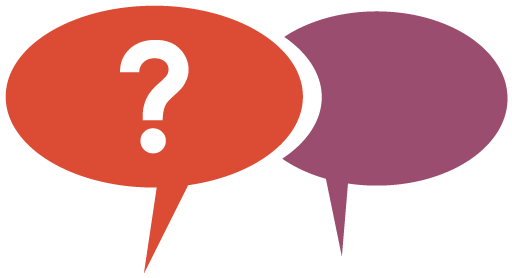 Vad är en stab för dig?
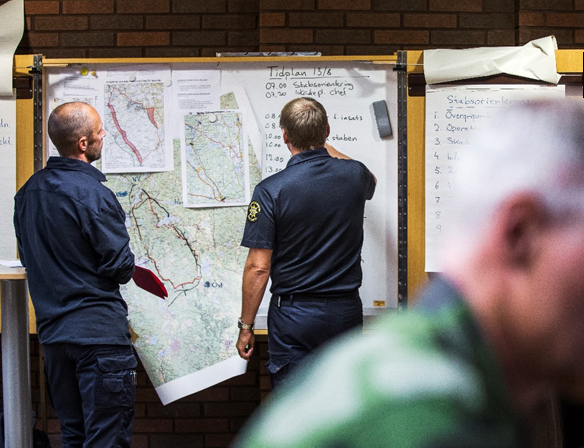 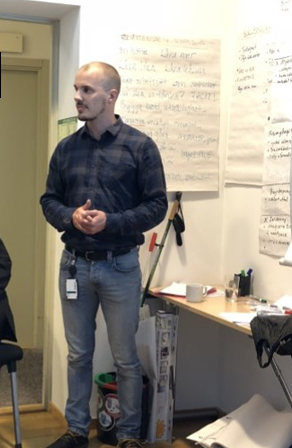 Foto: Helena Bergholm
Foto: MSB Bildbank
Foto: MSB Bildbank
[Speaker Notes: Animerad bild 

Läsanvisning: Stabsmetodik Introduktion.
En stab kan namnges på olika sätt i olika organisationer; särskild organisation, förstärkt ledningsstöd, ledningsstöd eller någonting annat som organisationen väljer. Förslag på aktivitetDeltagarna får enskilt reflektera över frågan ”vad betyder stab?”.  Därefter delas deltagarna in i par och får reflektera över sina svar. Sen följs deltagarnas svar upp genom att fråga två till tre par, vad de kom fram till.  Avsluta med att fråga alla deltagare om det är något par som vill komplettera med sina svar. Skriv upp deltagarnas svar synligt för alla på en whiteboard för att under presentationen kunna återkoppla till deras svar.]
Vad är en stab?
Ett stöd för att öka en organisations förmåga att hantera konsekvenserna av en samhällsstörning.
Kan hanteringen ske i linjen 
eller behöver vi en stab?
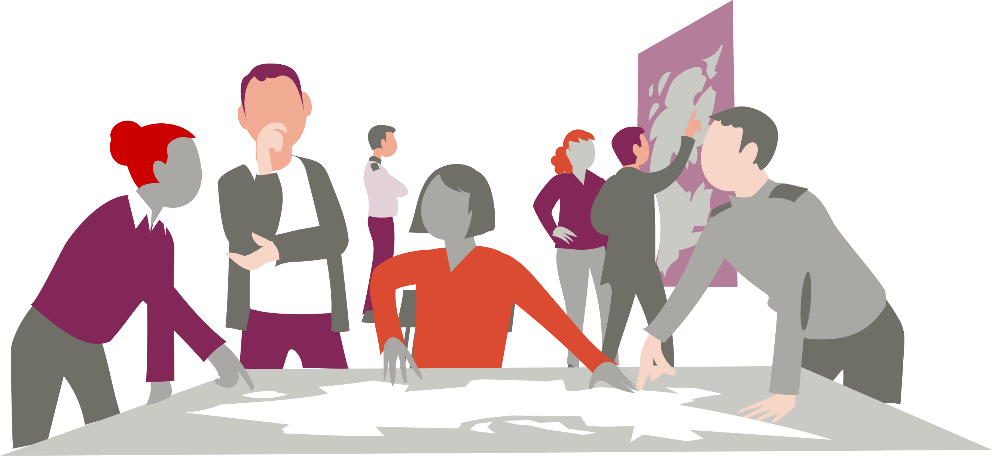 [Speaker Notes: Animerad bildLäsanvisning: Stabsmetodik Introduktion. 
En stab kan tillsättas när organisationen eller beslutsfattare behöver öka sin förmåga för att kunna planera och eller hantera en samhällsstörning. Linjearbete är den verksamhet som genomförs i vardagen.]
När behövs en stab?
Behov av utökat ledningsstöd
Många uppgifter samtidigt
Hög tidspress
Stora osäkerheter
Ökad informationshantering
Skyddsvärden hotade
Människors liv och hälsa
Samhällets funktionalitet
Demokrati, rättssäkerhet och mänskliga fri- och rättigheter 
Miljö och ekonomiska värden 
Nationell suveränitet
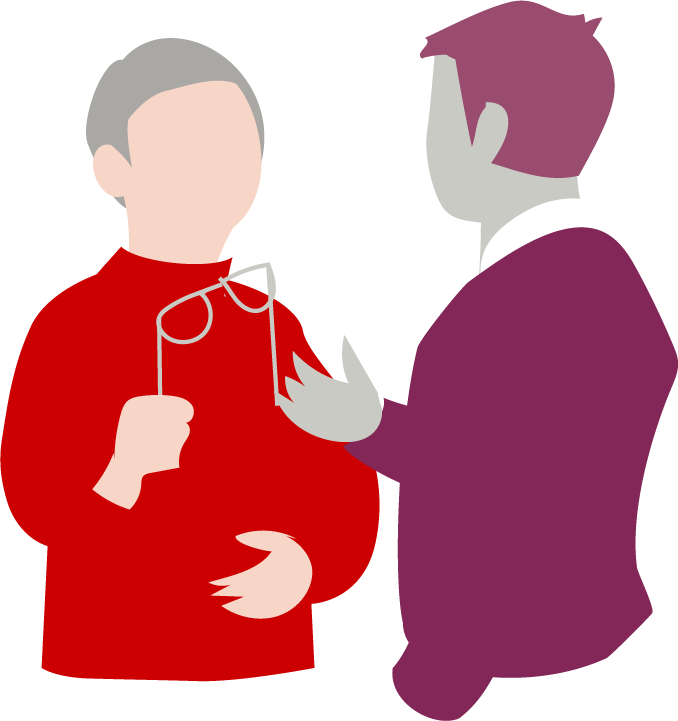 [Speaker Notes: Animerad bildLäsanvisning: Stabsmetodik Introduktion.
 
När något av våra skyddsvärden är hotade eller kommer att bli hotat och det råder osäkerhet på vilka konsekvenser samhällsstörningen kan innebära.]
Reflektion…
Vid vilka händelser tror du att din organisation behöver starta upp en stab?
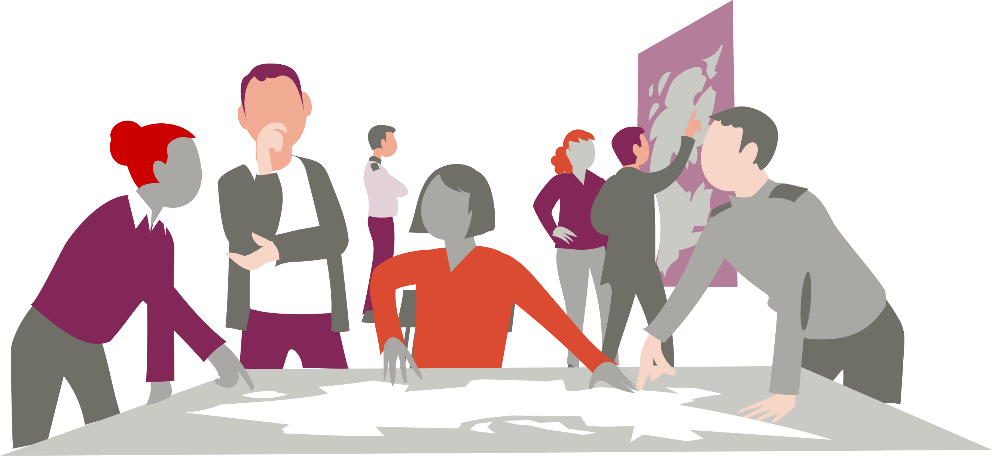 [Speaker Notes: Läsanvisning: Stabsmetodik Introduktion.Förslag på aktivitet
Låt deltagarna diskuterar i par ”Vid vilka händelser tror du att din organisation behöver starta upp en stab?”. Låt två till tre par berätta vad de kom fram till. Fråga övriga par om de vill komplettera med sina svar.]
Exempel på när en stab kan behövas?
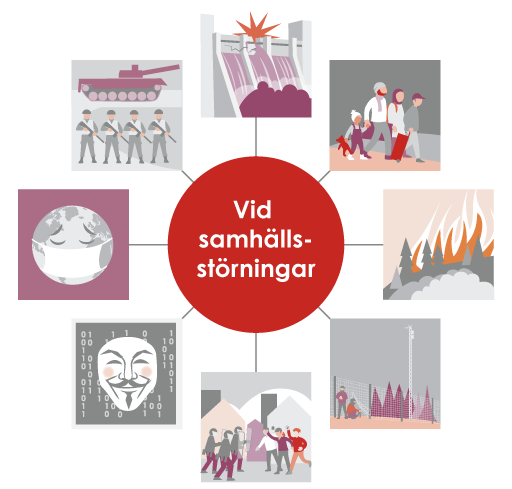 Exempel på utmaningar
…kommer smygande
…inträffar plötsligt
…okänt/nytt
…risk att något ska hända
Konsekvenser av samhällsstörningen:
…hög belastning
…osäkerheter kring händelsen/händelseförloppet och hantering
…informationsbehov och informationshantering
…kräver samlad intern hantering
…samverkansbehov internt/externt
[Speaker Notes: Animerad bildLäsanvisning: Stabsmetodik Introduktion.
 
Det finns många olika händelser som kan skapa ett behov av en stab. Mycket beror på vilken kapacitet organisationen har för att kunna planera och hantera händelser som går utanför ordinarie linjearbete.]
Hur får din organisation information?
Information till tjänsteperson i beredskap (TiB)
Omvärldsbevakning
Larm
Annan organisation
Massmedia
Privatpersoner 
På annat sätt
Hur får din organisation information när något händer? (Information och kontaktvägar)
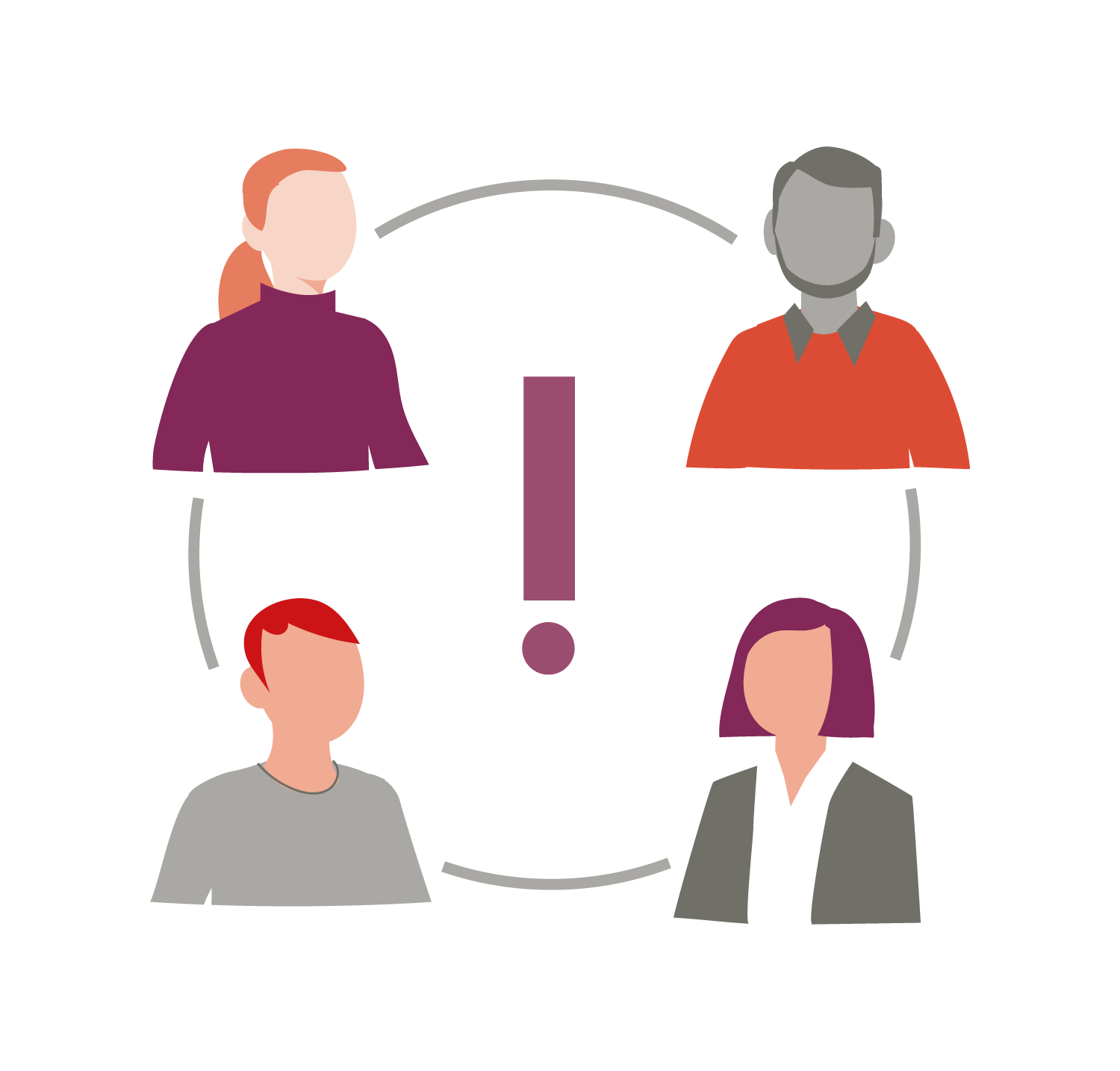 [Speaker Notes: Animerad bild
Läsanvisning: Stabsmetodik Introduktion.
Informationen om att något har hänt kan komma in till organisationen på olika sätt och vid olika tidpunkter. Oavsett hur organisationen får information behöver en bedömning göras hur händelsen påverkar eller kommer att påverka organisationens ansvarsområde och vilka beslutsfattare och/eller chefer som behöver informeras. 
 Förslag på aktivitet
Låt deltagarna diskuterar i par ”Hur får din organisation reda på att något har hänt?” Låt två till tre par berätta vad de kom fram till. Fråga övriga par om de vill komplettera med sina svar. Eller låt deltagarna diskutera och följ inte upp deras svar utan berätta olika exempel på hur organisationer kan få information. Efter att du har presenterat  exemplen kan du fråga deltagarna om de har ytterligare exempel.]
Uppstart av stabsarbetet
Vem beslutar att starta ett stabsarbete?
Beslutsfattare i er organisation bedömer att det kommer att krävas ett utökat ledningsstöd och en samlad hantering av samhällsstörningen. 
Beslutsfattare beslutar att etablera en stab och utser stabschef.
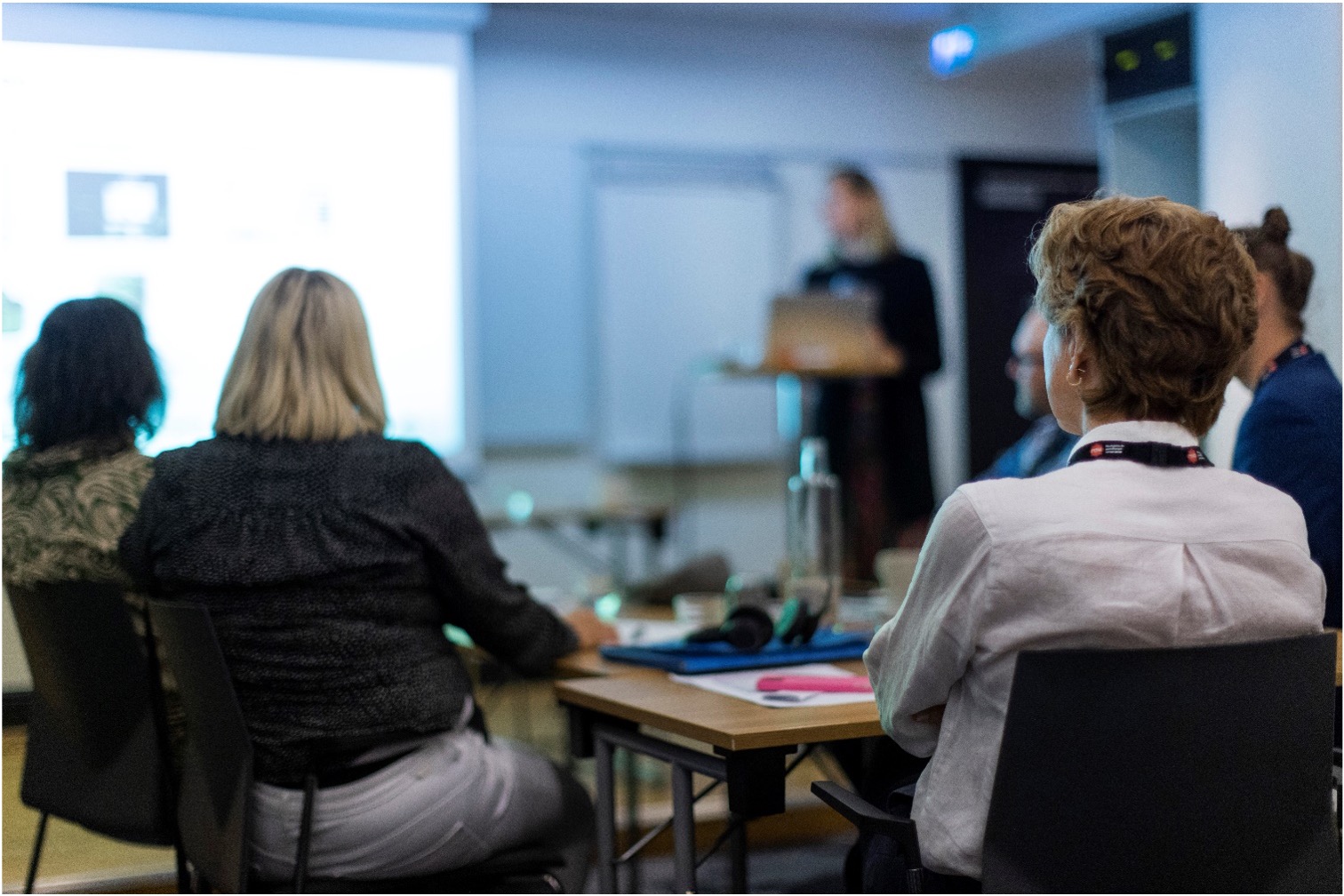 Foto: MSB bildbank, samverkan och ledning
[Speaker Notes: Läsanvisning: Stabsmetodik Introduktion.Det är upp till varje organisation att bestämma vem som har mandat att starta upp en stab. Den person som har mandat är ofta en beslutfattare som bedömer att det behövs ett ledningsstöd för att planera eller hantera händelsen. Beslutfattare utser stabschef som leder stabsarbetet.]
Beslutsfattare ger ett tydligt uppdrag till stabschefen
Uppdragsbeskrivning – vilka frågor ska staben arbeta med? 
Övergripande inriktning för stabens arbete
Resurser
Tidsramar
Rapportering
Samverkan
Kommunikation
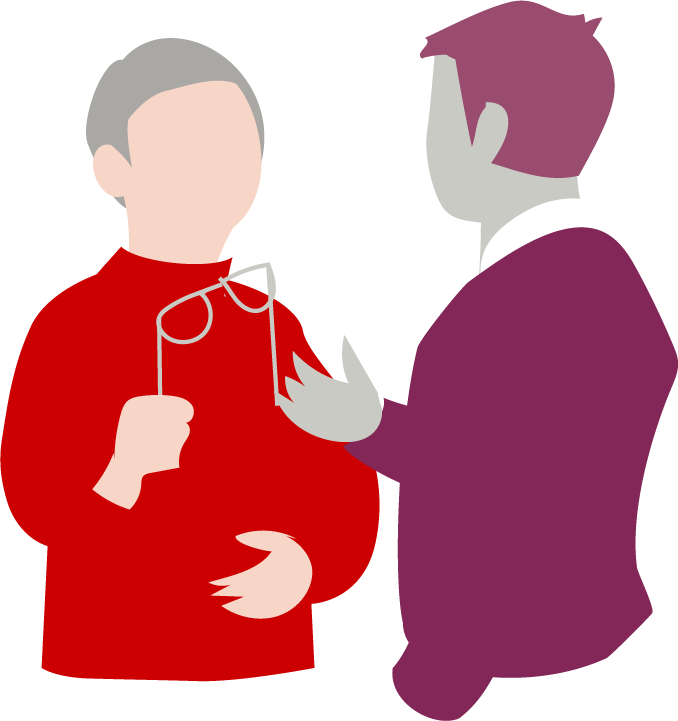 [Speaker Notes: Läsanvisning: Stabsmetodik Introduktion.För att en stab ska kunna arbeta fokuserat och effektivt behöver staben få inriktning, uppdrag, resurser och när arbetsuppgifterna ska vara klara av beslutsfattare.]
Stabschefens ansvar …
Ansvar
Dialog med beslutsfattare
Omsätta uppdraget från beslutsfattare i uppgifter
Sammanhållande ansvar
Stabsarbetsplan skapas och uppdateras 
Säkerställa att stabens arbete dokumenteras
Säkerställa att personalresurserna planeras
Plan skapas för avveckling eller avslut av staben 
Utvärdering genomförs efter avslutat stabsarbete
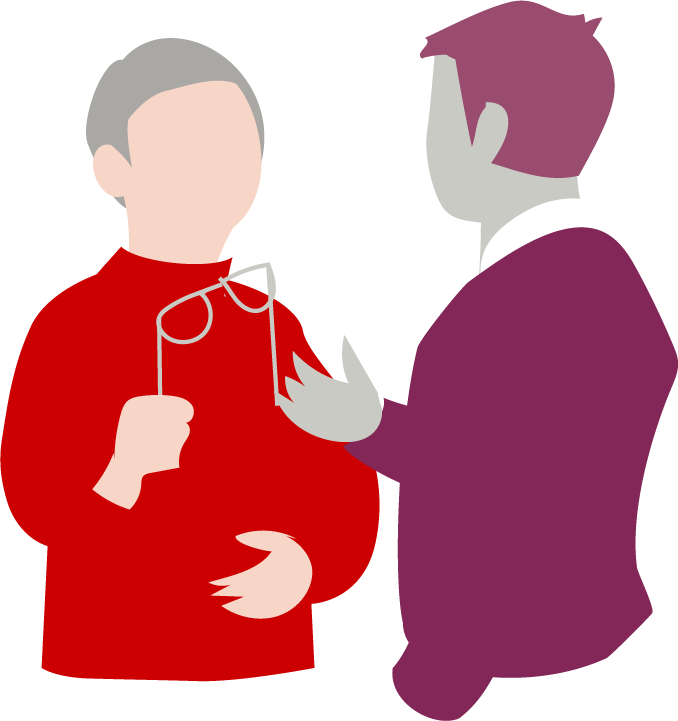 [Speaker Notes: Läsanvisning: Stabsmetodik Introduktion.Här beskrivs en axplock av vad stabschefen har ansvar för.]
… och arbetsuppgifter
Arbetsuppgifter
Leda och styra stabens arbete utifrån given inriktning
Organisera och tydliggöra vilka rutiner som gäller för staben
Prioritera och fördela arbetsuppgifter i staben
Leda stabsorientering
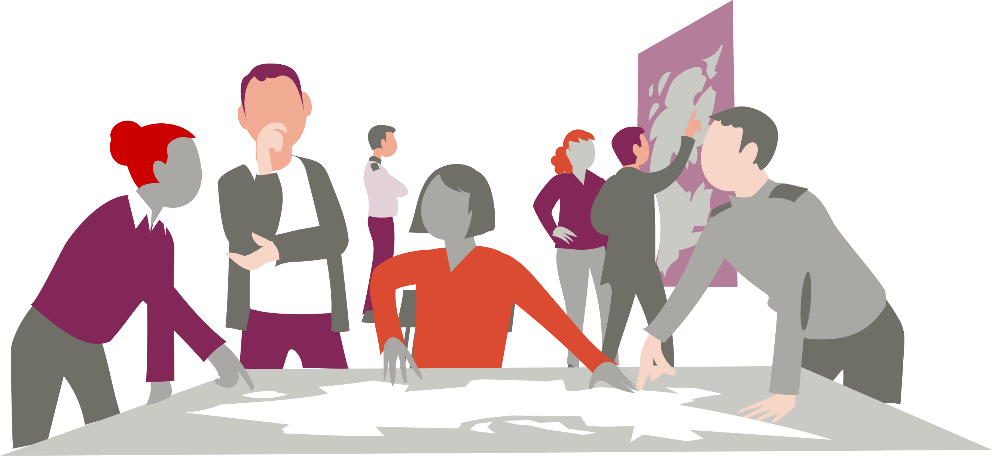 [Speaker Notes: Läsanvisning: Stabsmetodik Introduktion.För att en stab ska kunna arbeta fokuserat och effektivt behöver staben få inriktning, uppdrag, resurser och när arbetsuppgifterna ska vara klara av beslutsfattare. 
Förslag på aktivitet
Låt deltagarna reflektera enskilt eller i par kring stabschefens ansvar och arbetsuppgifter.]
Exempel på stabens arbetsuppgifter
Säkerställa genomförandet av de beslut som tagits
Inhämta och analysera information 
Omsätta inhämtad information till en aktuell lägesbild
Ta fram troliga och möjliga framtidsscenarier
Planera utifrån nuläge och möjliga händelseutvecklingar
Följa upp insatta åtgärder
Samverka med andra aktörer 
Kriskommunicera. 
Ta fram underlag till beslut
Personalhantering
Händelse och organisationsspecifika arbetsuppgifter
Dokumentation
Stabens arbetsuppgifter:
– vad innebär de konkret?
– saknas något?– vilken uppgift passar dig?
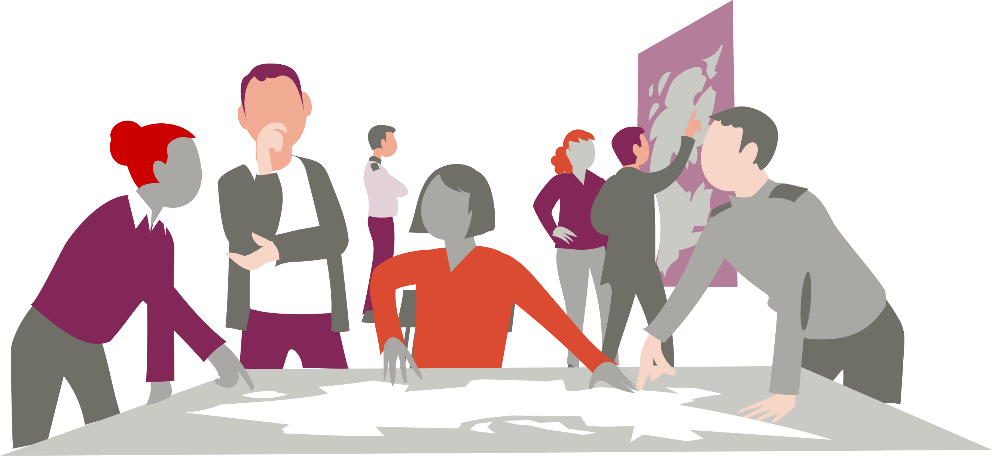 [Speaker Notes: Animerad bild
 
Läsanvisning: Stabsmetodik Introduktion.
 
Arbetsuppgifter i en stab påverkas av händelsen, organisationens ansvarsområde, inriktning och uppdrag från beslutsfattare. 
Förslag på aktivitetDeltagarna kan enskilt och/eller i par reflektera över vad de olika arbetsuppgifterna konkret kan innebära, vilka uppgifter som de saknar och vilka uppgifter som skulle passa dem om de skulle arbeta i en stab.]
Exempel på stabens arbetsuppgifter, forts.
Tillföra expertkunskap inom olika sakområden 
Hantera juridik
Hantera ekonomi 
Kommunikativt stötta dem som ska uttala sig i media
Göra aktörsanalys 
Hantera samband
Hantera logistik
Snabbutbilda personal
Uppföljning av stabens verksamhet
Egen bemanning och lämpliga lokaler.
Mat och dryck till staben. 
Tekniska stödsystem
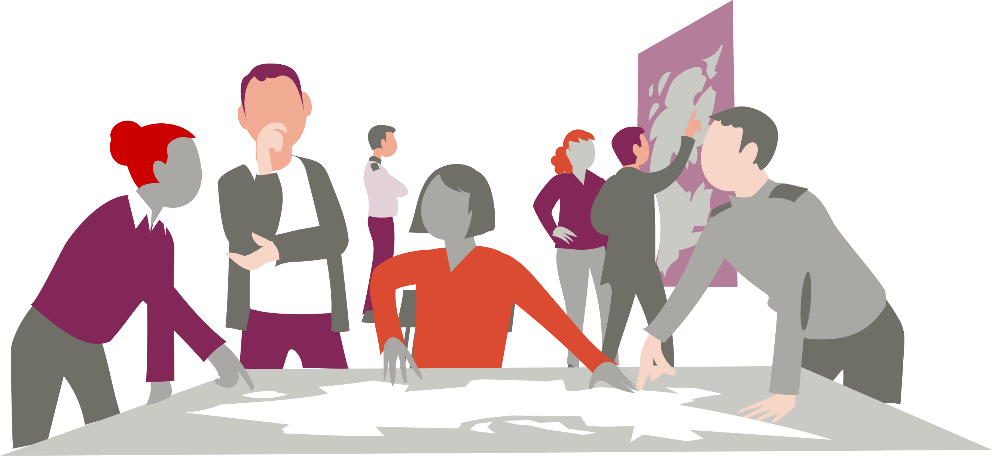 [Speaker Notes: Läsanvisning: Stabsmetodik Introduktion.
 
I ett stabsarbete kan det utifrån händelsen tillkomma olika arbetsuppgifter som kan expertkunskap.]
Exempel på stabens organisation
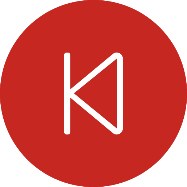 En stab etableras och organiseras utifrån uppdraget och delas in i funktioner där varje funktion har ett ansvarsområde och ett antal arbetsuppgifter. Varje funktion leds av en funktionsledare.
Stabschef
Stabschef
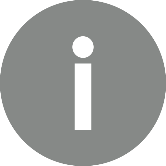 Exempel 2
Exempel 1
Genomförande
och samverkan
1
2
3
4
5
6
7
1
2
3
4
5
6
7
8
9
Stabschef
Administration
Kriskom-munikation
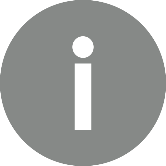 Exempel 3
Analys
[Speaker Notes: Animerad bild

1. Klicka på informationssymbolen över respektive exempel, förstorad bild visas
2. Tryck på pilen för att återgå till ursprungsbild 
3. För att komma vidare i presentationen klicka på högerpil uppe till höger
Läsanvisning: Stabsmetodik Introduktion.
 En stab kan organiseras på många olika sätt. Det viktiga är att stabens organisation skapar förutsättningar för att effektivt kunna genomföra beslutfattares inriktning och uppdrag. 
Varje funktion kan ledas av en funktionsledare som håller ihop arbetet i funktionen utifrån inriktning av stabschef.]
Exempel 2
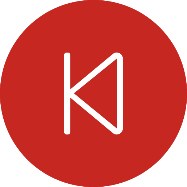 Stabschef
Analys
Lägesbild
Genomförande
Samverkan
Kommunikation
Administration
HR
Säkerhet
[Speaker Notes: Bilden visar ett exempel där staben innehåller fler funktioner än tidigare bild. Initialt kanske staben har få funktioner och begränsat med resurser men kan sedan växa när fler resurser finns tillgängliga.]
Exempel 3
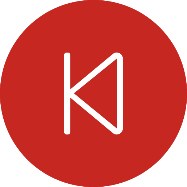 Stabschef
1
2
3
4
5
6
7
8
9
Personal
Underrättelse
Säkerhet
Operationer
Logistik
Planering
Samband
Övning/
Träning
Ekonomi
Samverkan
[Speaker Notes: Bilden visar ett exempel på en fast fördefinierad stabsstruktur som vanligtvis anges som Nato-struktur.]
Staben bemannas
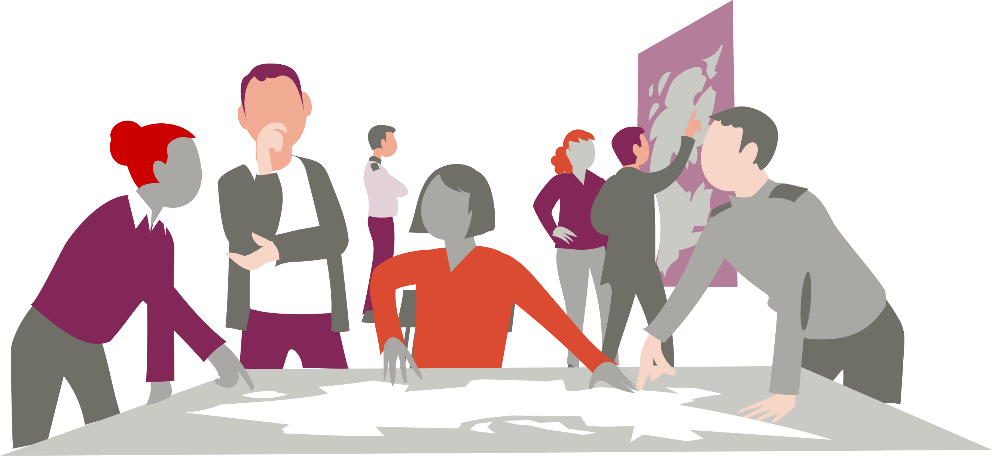 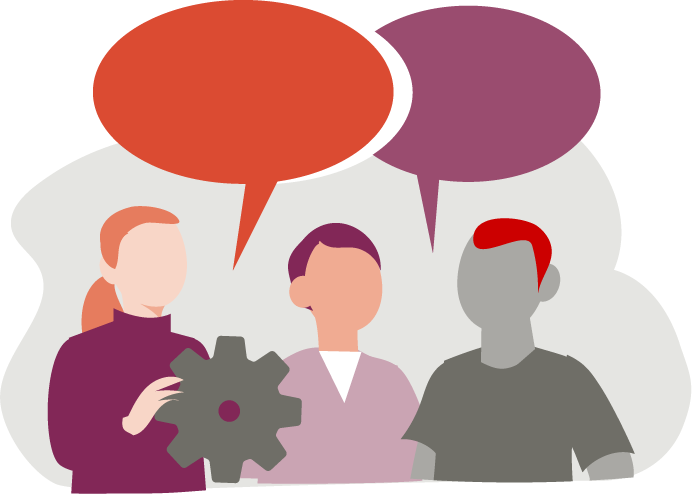 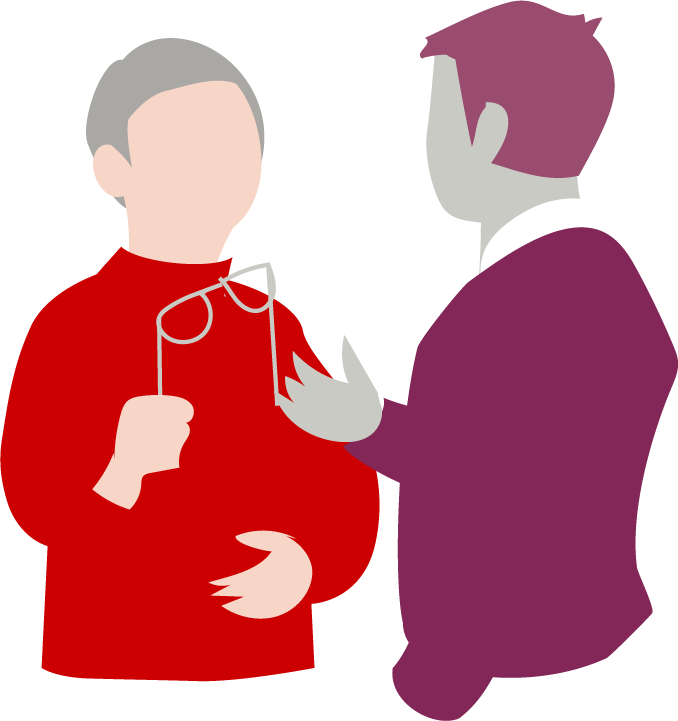 Tid
Kl xx.xx
Kl xx.xx
Kl xx.xx
[Speaker Notes: Animerad bild
Läsanvisning: Stabsmetodik Introduktion.
Ofta bemannas en stab successivt,  i början av ett stabsarbete kan den bemannas av några personer som påbörjar arbetet och sen fylls det på med fler personer.
Förslag på aktivitet
Diskutera i par ”hur lång tid tror ni att det tar att starta upp staben”?]
Vad behöver du som stabsmedlem för att känna dig trygg i stabsarbete?
Stabsmedlemmarna samlas första gången
Agenda när stabsmedlemmarna samlas första gången
Vad har hänt?
Vad har gjorts?
Vad görs just nu?
Vad är stabens uppdrag?
Vad är arbetets inriktning?
Vad innebär ovanstående för stabsarbetet?
Omedelbara åtgärder?
Nästa möte: plats, tid och vilka ska delta?
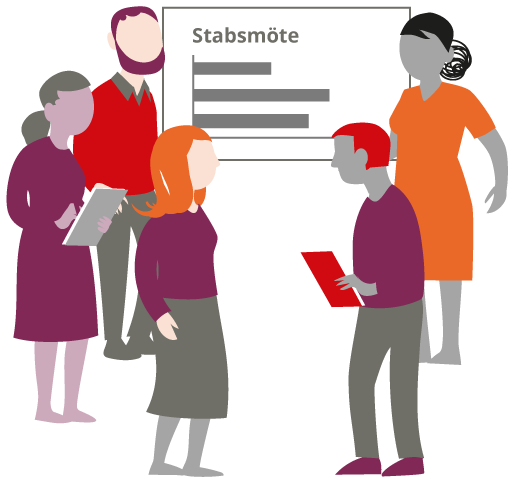 [Speaker Notes: Animerad bild
Läsanvisning: Stabsmetodik Introduktion.
 
Oavsett om stabsmedlemmarna är vana vid att arbeta i stab och tillsammans med varandra är det viktigt att skapa trygghet, och det kan skapas genom att staben får en samsyn kring vad som har hänt, vad som redan är gjort och vad ska staben arbeta med. Förslag på aktivitetDeltagarna får reflektera i par, vad är det som skapar trygghet hos mig om jag skulle delta i ett stabsarbete?]
Initiala åtgärder…
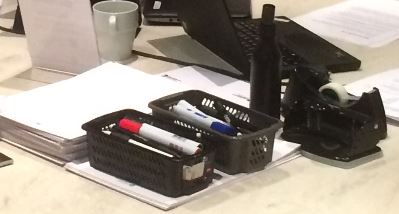 Iordningställ lokaler och möblering
Säkerställ eluttag, fungerande internet, datorer, telefoner, mobilladdare
Papper och penna
Skapa möjlighet att visualisera på väggar, via projektor eller dylikt
Starta loggbok
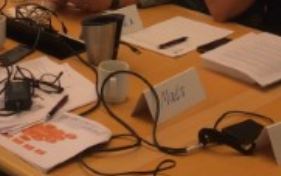 Foto: Helena Bergholm
[Speaker Notes: Läsanvisning: Stabsmetodik Introduktion.
 
Det finns ett antal uppgifter som behöver göras omgående för att komma igång med stabsarbetet. Om det är möjligt bör organisationen har förberett stabsrum,  stabsinstruktioner och mallar innan uppstart av en stab.]
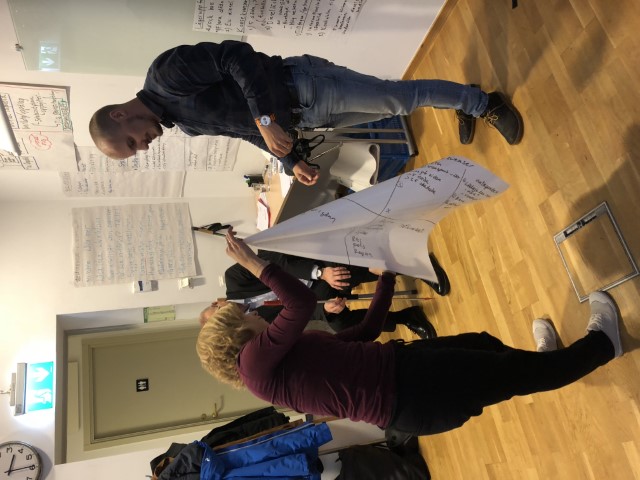 Exempel på visualisering
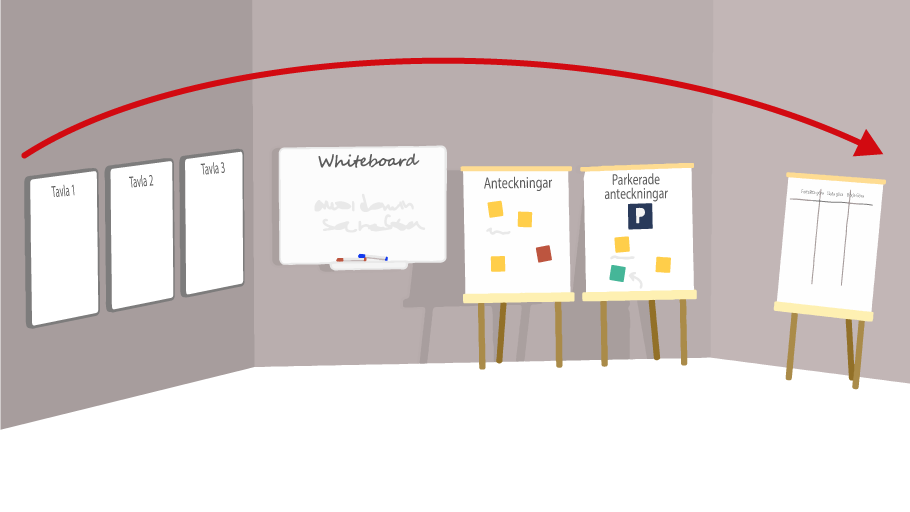 Foto: Helena Bergholm, MSB
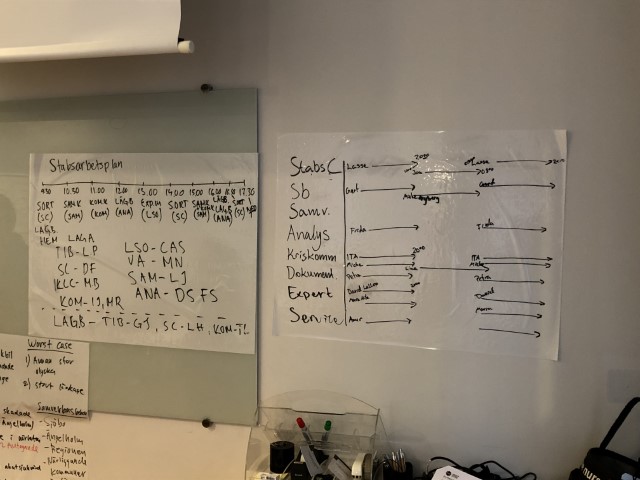 Vad anser du är viktigt vid visualisering av information?
[Speaker Notes: Animerad bild
Läsanvisning: Stabsmetodik Introduktion.
Information som är viktig för alla i staben bör visualiseras synligt och tydligt i stabsrummet.  Staben bör diskutera vad och hur informationen ska visualiseras.  Förslag på aktivitet
Deltagarna får reflektera enskilt utifrån ”vad de anser är viktigt vid visualisering av informationen vid stabsarbete”. Därefter delas de in par och berättar för varandra vad de kom fram till.]
Första stabsorienteringen
Syftet är att skapa en samlad bild av händelsen och hanteringen. 
Första stabsorienteringen
Uppdrag till staben från beslutsfattare
Vad vet vi nu utifrån det som har hänt? 
Vilka arbetsuppgifter måste genomföras? Nu direkt och på längre sikt? 
Hur ska vi arbeta?
Presentera stabsarbetsplanen
Poängtera att det fortsättningsvis är viktigt att alla dokumenterar
Avsluta med att det är dags att börja jobba – nästa möte kl xx.xx
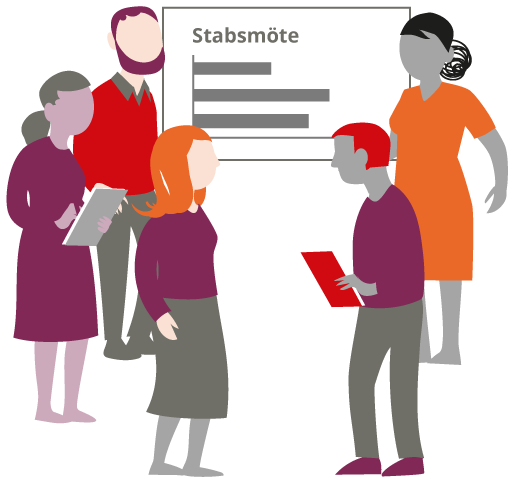 [Speaker Notes: Animerad bild
 
Läsanvisning: Stabsmetodik Introduktion.
 
Efter att stabsmedlemmarna har iordningställt stabslokal och genomfört nödvändiga initiala åtgärder samlas hela staben för en genomgång var stabsarbetet befinner sig utifrån händelsen, gjorda åtgärder och vad staben ska fokusera på.]
Stabsarbetet pågår
Exempel på pågående arbete
Följ rutiner, överenskommelser och planer
Håll ordning i stabslokalerna
Ät och drick på angivna platser
Samla in och bearbeta information
Skapa förståelse för vad som hänt och vad det innebär
Ta fram inriktningar för arbetet 
- Vad behöver uppnås?
- Vad behöver göras?
- Tidsramar?
Planera för det som ska göras
Samverkan internt och externt
Lämna beslutsunderlag till beslutsfattare
Dokumentera
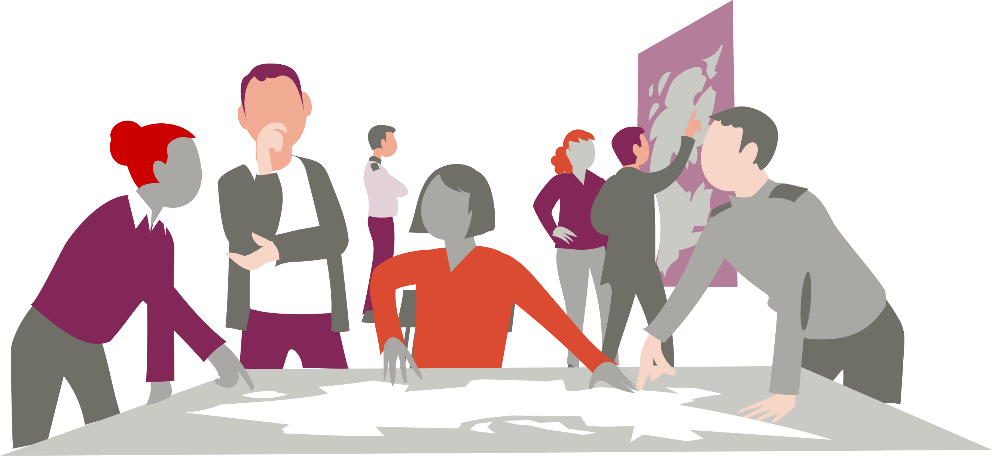 [Speaker Notes: Animerad bild

Läsanvisning: Stabsmetodik Introduktion.

I stabsarbete är det många uppgifter som behöver göras samtidigt. För att arbetet ska bli effektivt behöver alla i staben fokuserar på sina tilldelade uppgifter. Men även att följa de rutiner och överenskommelser som gäller för stabens trivsel.]
Vilka har jag runt mig?
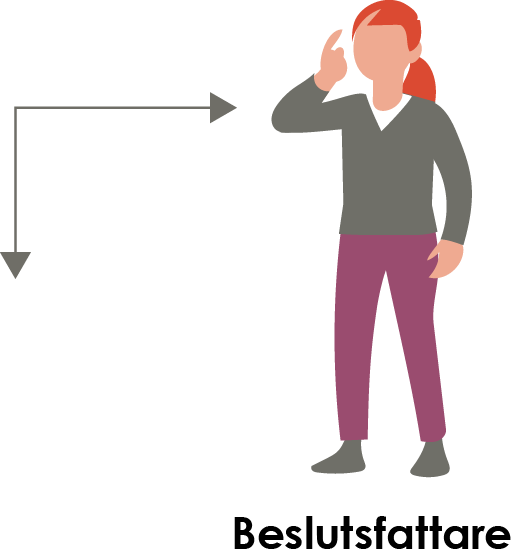 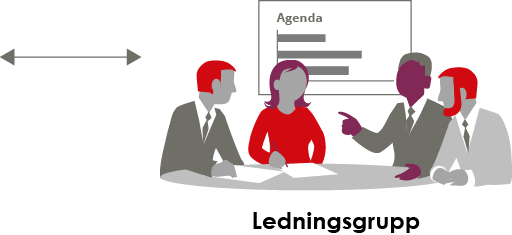 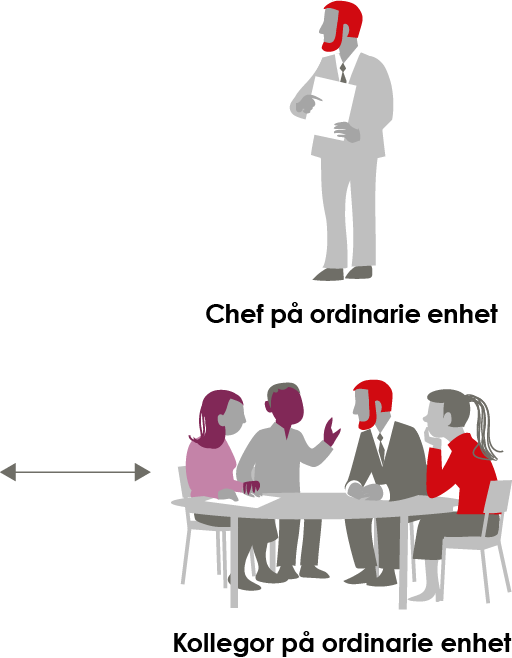 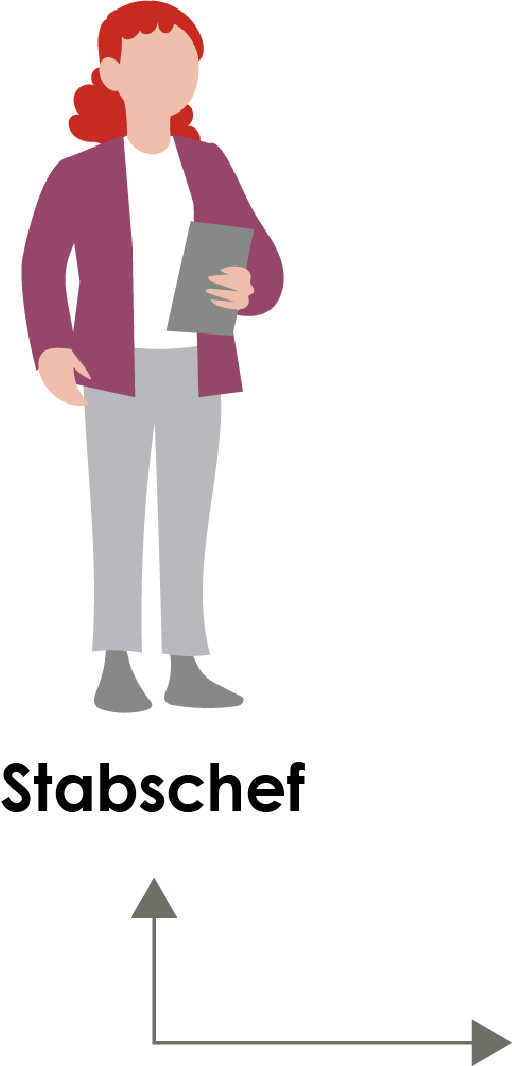 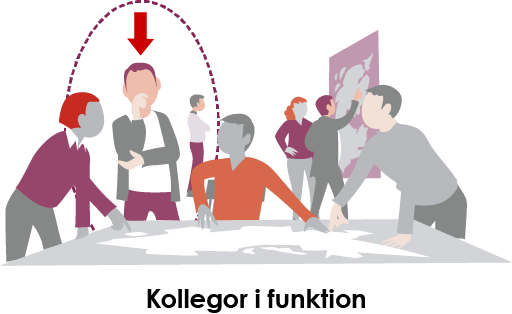 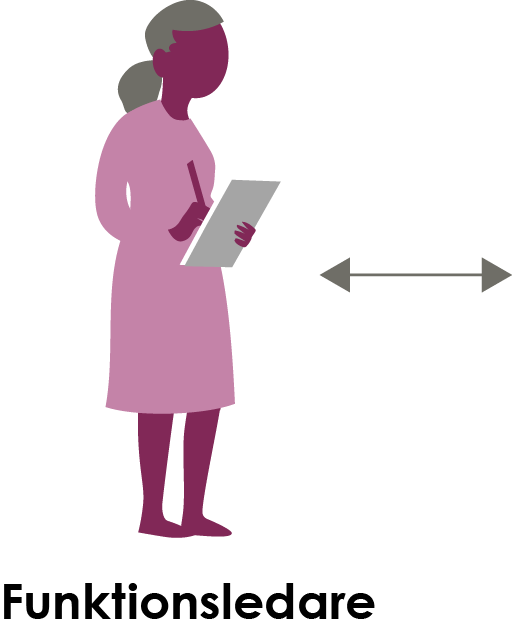 [Speaker Notes: Animerad bild

Läshänvisningar: Stabsmetodik Utmaningar och dilemman.

Bilden visar att jag som stabsmedlem måste förhålla mig och relatera till ett antal personer med olika ansvarsområden.]
Mitt ansvar som stabsmedlem…
Exempel:
Förankra inom egen funktion före och efter stabsorientering
Egen och andras roll och ansvar
Informera andra och se själv till att få info
Dela information om vad du har gjort/inte gjort
Ansvar vid överlämning (båda parters ansvar)
Var lösningsorienterad
Signalera eventuellt behov av stöd och samverkansbehov
Var lojal mot fattade beslut
Veta sina egna begränsningar
Håll koll på din stressnivå
Hålla tider
Känn din uppgift
Flagga upp ”överraskningar” före stabsorientering
Håll koll på var info, rutiner mm finns
Var enkel, tydlig och kortfattad
Håll inte inne med sådant som du kan bidra med – men som du anser vara relevant tex för lägesbilden
[Speaker Notes: Animerad bild

Bilden illustrerar några exempel på eget ansvar när man arbetar i en stab!

Förslag till aktivitet
Deltagarna diskuterar i par: Vad har jag som enskild för ansvar när jag ingår i en stab som stabsmedlem?]
Återkommande stabsorienteringar
Stabschefen ger en nulägesbeskrivning
Funktionerna redovisar:
- Vad har funktionen gjort?
- Vad planerar funktionen att göra?
- Vilka utmaningar och begränsningar har funktionen?
- Samverkansbehov?
Följa upp och justera arbetsfördelningen 
Förtydliga tidigare givna arbetsuppgifter eller ge nya uppgifter
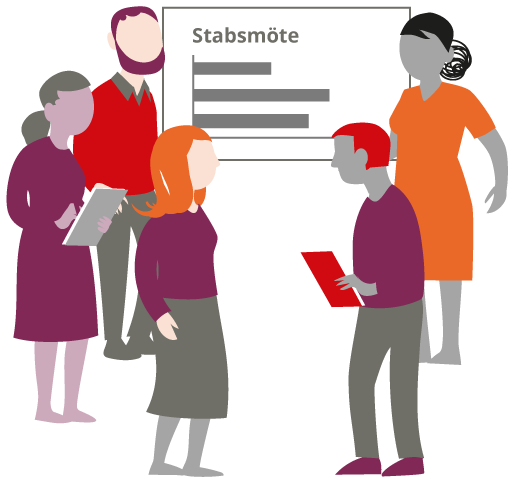 [Speaker Notes: Animerad bild

Läsanvisning: Stabsmetodik Introduktion. 

Stabsorienteringar ger möjlighet för stabschefen och stabsmedlemmarna att informera och ställa frågor till varandra för att få en gemensam bild av händelsen och hanteringen av denna.]
Uthållighet och avlösningar
Börja med personalplanering tidigt
Planera för max 8 timmars arbete i sträck
Skiftarbete kan behövas
Planera för överlappning (till exempel 30–60 minuter) i skiftbytena
Skriv upp stabens skift på stabsarbetsplanen
Byt inte ut alla i staben samtidigt 
Byt inte ut stabschef och beslutsfattare samtidigt
Arbetstidsregler gäller
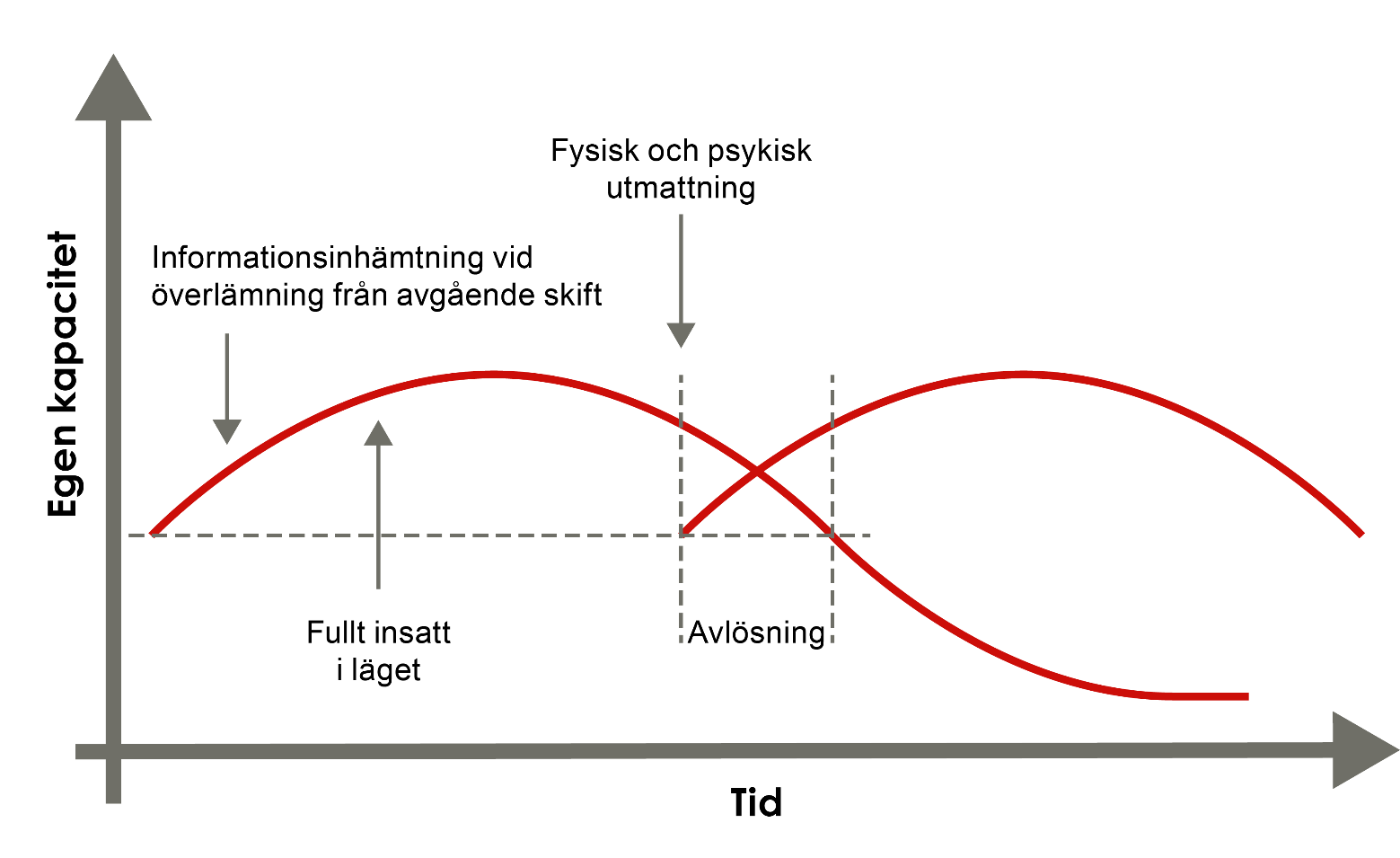 [Speaker Notes: Läsanvisning: Stabsmetodik Introduktion.

En viktig uppgift för staben är att säkerställa att det finns personal med rätt kompetens i stabsarbetet under en längre tid.]
Jobba i olika tidsskalor samtidigt
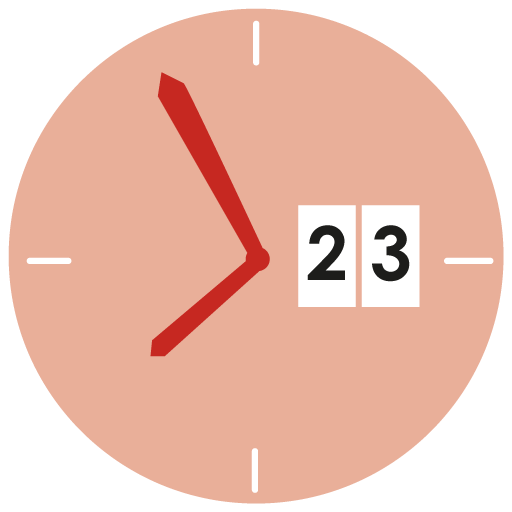 Staben arbetar parallellt med uppgifterna: 
omedelbara behov
behov på medellång sikt
behov på lång sikt
Olika personer bör arbeta med olika tidsskalor
Beslutsfattare bör arbeta med längre tidsskalor
[Speaker Notes: Läsanvisning: Stabsmetodik Introduktion.

Beslutsfattare behöver arbeta mer med långsiktiga inriktningar för att minska konsekvenserna vid händelse. Men det kan även innebära uppgifter med kortare tidsramar. Stabschefen behöver arbeta utifrån beslutsfattares inriktning men med en kortare tidsram. Stabsmedlemmarna arbetar ofta med mer konkreta uppgifter som kräver kortare tidsramar än stabschefens.]
Operativ rytm
Vilka tider genomförs stabsorienteringar?
Vilka tider genomförs avlösningar?
Vilka tider sker mediakontakter?
Vilka tider sker samverkan med andra organisationer?
Vilka andra forum och möte som påverkar den operativa rytmen?
Leveranser?
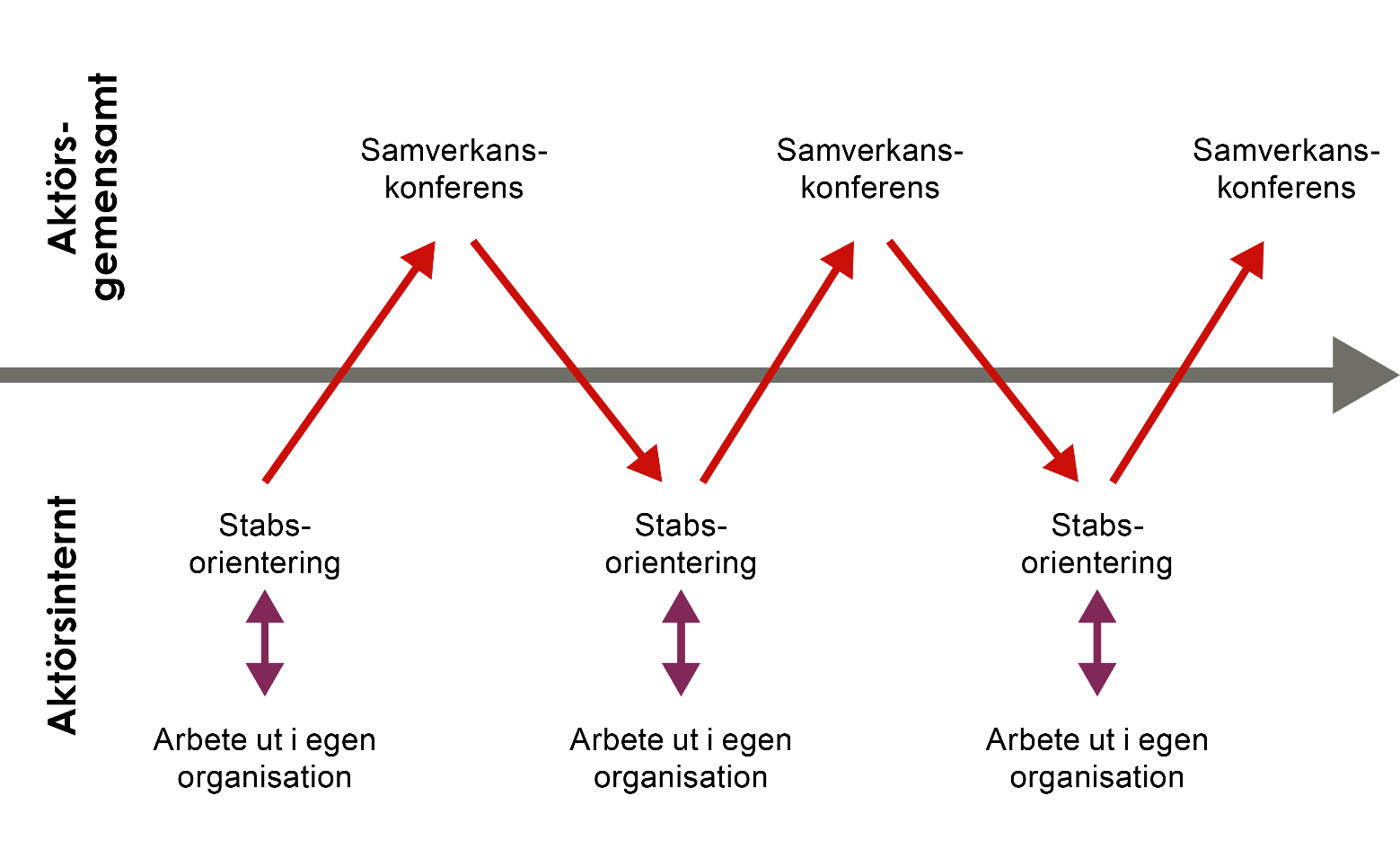 [Speaker Notes: Läsanvisning: Stabsmetodik Introduktion.

Operativ rytm är det tempo en stab behöver ha för att kunna hantera stabens arbetsuppgifter. Stabens operativa rytm påverkas av vilken händelse som hanteras, vad andra aktörer gör m.m. Leveranser är händelsestyrt, exempelvis kan handla om underlag som ska vara klart, resurser som ska göras tillgängliga.]
Avslut av stabsarbetet
Avveckling av stabsarbetet
Beslutsfattare och stabschef bör tidigt ha en dialog om avslut
Staben kan behöva avslutas successivt
Kommunicera avslutet internt och externt
Dokumentera avslutet av stabsarbetet och spara dokumentation från staben
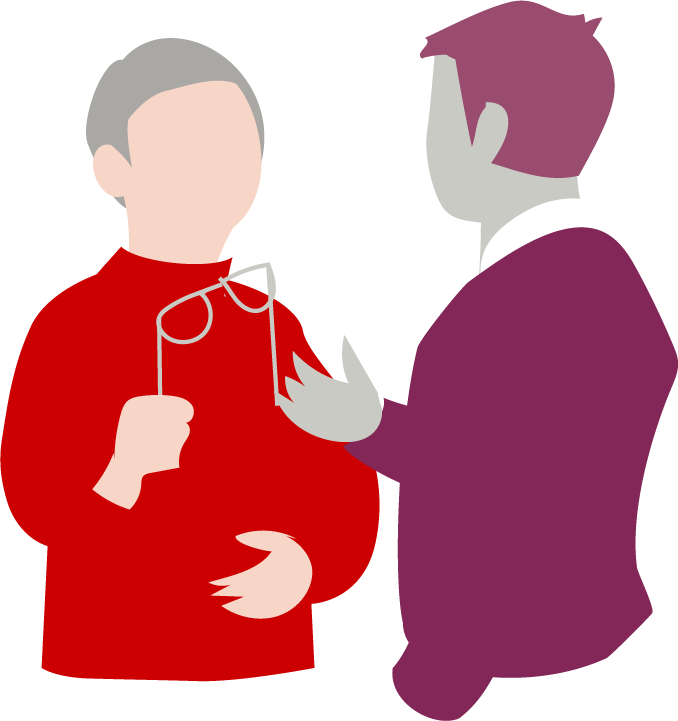 [Speaker Notes: Läsanvisning: Stabsmetodik Introduktion. 

Att avsluta ett stabsarbete kräver en analys av när och hur kan stabsarbetet avslutas och hur beslutet kommuniceras internt och externt.]
Utvärdering av stabsarbetet
Varför ska vi utvärdera?
Vad ska utvärderas?
Vilka är berörda?
Hur ska utvärderingen gå till?
Hur ska vi använda resultatet?
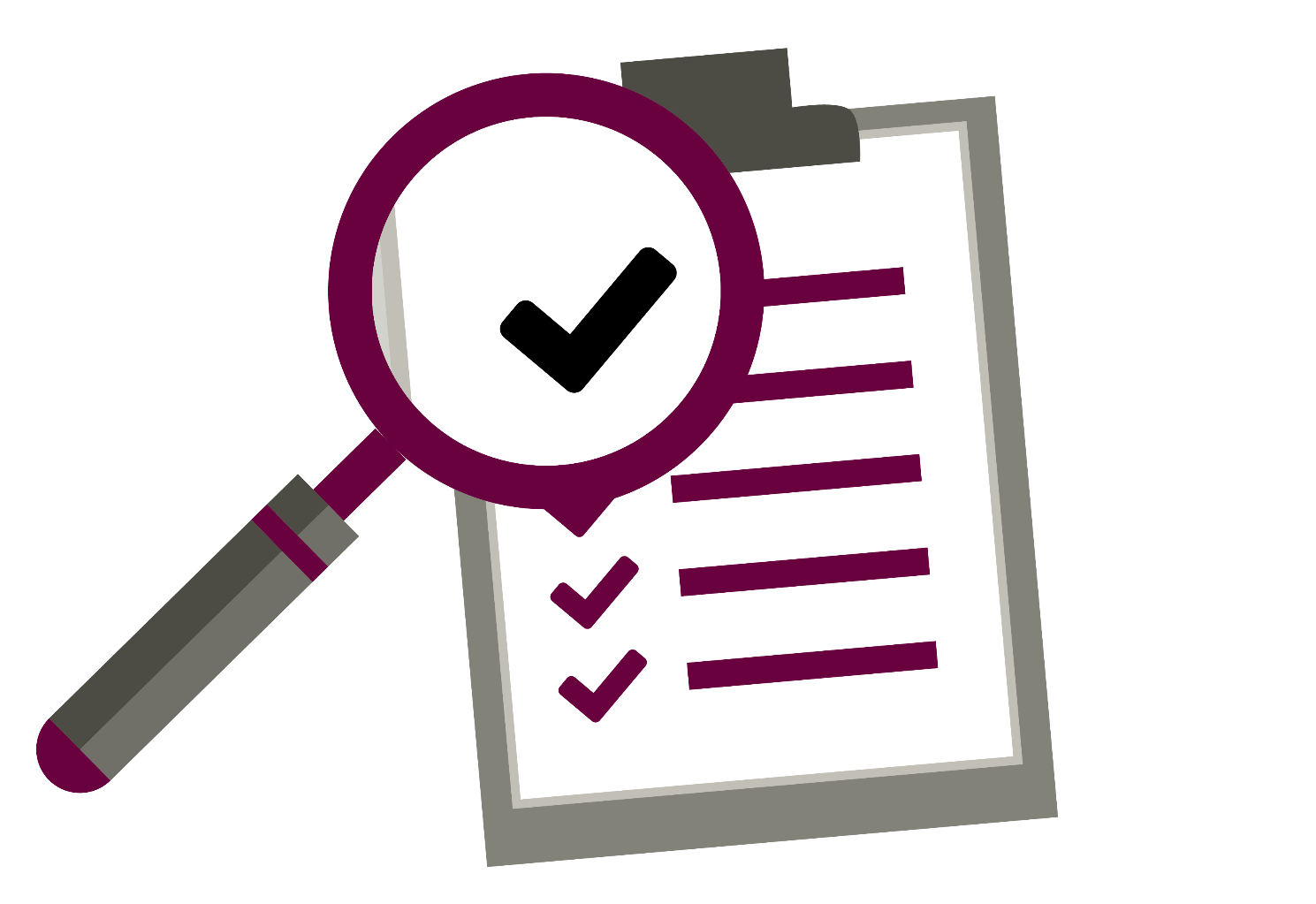 [Speaker Notes: Läsanvisning: Stabsmetodik  Introduktion. 
En utvärdering kan startas upp under pågående och efter ett avslutat stabsarbete. Var tydlig med vad som ska utvärderas och varför.]
Lycka till!
msb.se/samverkanledning